The Italian Influence  on Saint  Petersburg  Architecture
Открытое   мероприятие по курсу:
 «История и культура Санкт- Петербурга на английском языке»
Учитель английского языка ГБОУ СОШ № 180 Васильева 
Елена Васильевна
С-Петербург
2012 год
Literature,  which  was  used
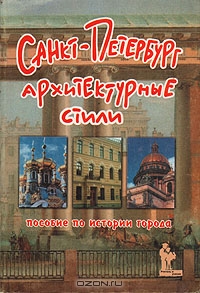 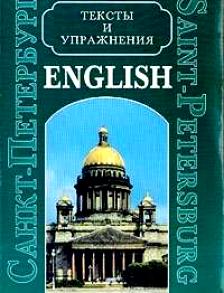 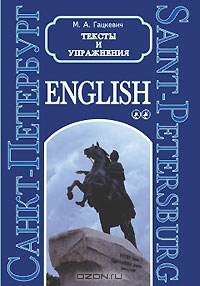 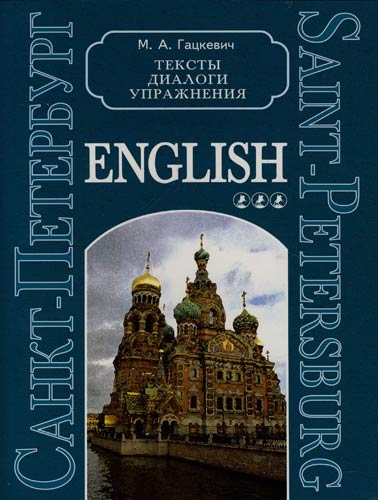 Apostle Peter was a patron saint of Peter the Great
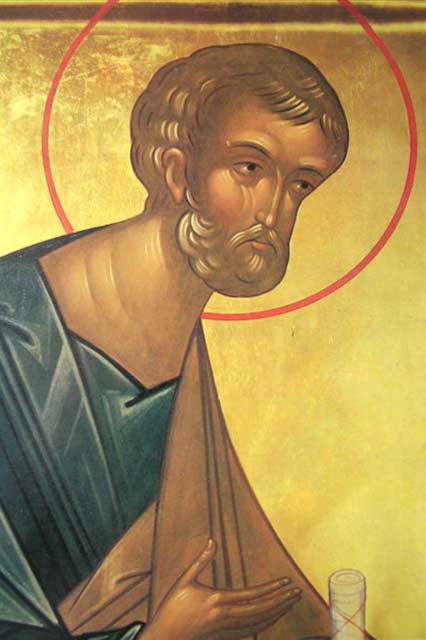 The  Venice  of  the  North
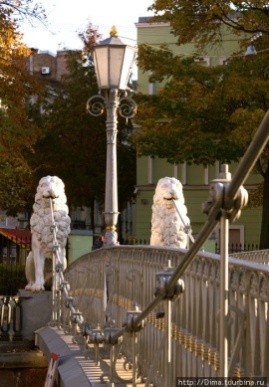 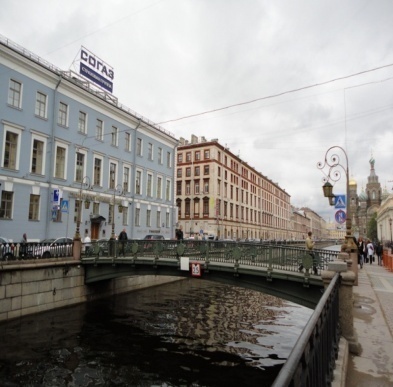 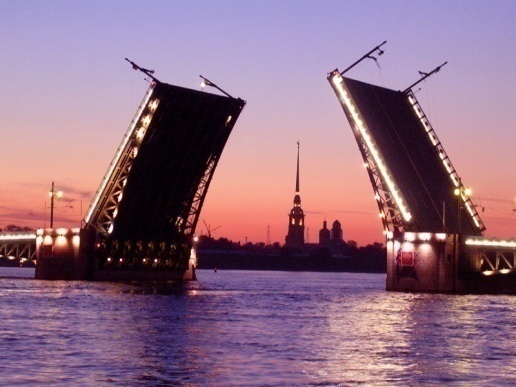 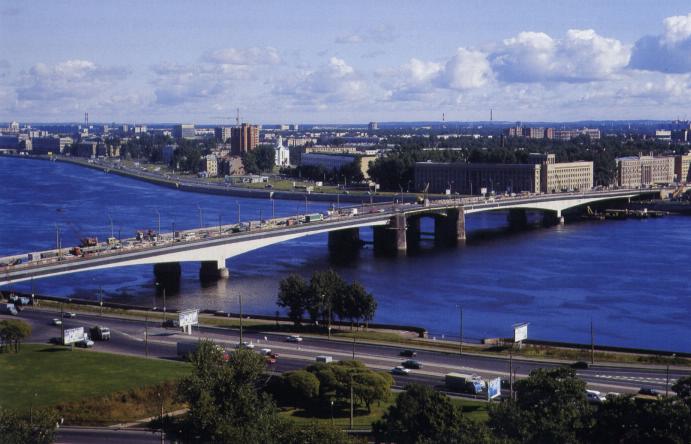 Blue  Bridge
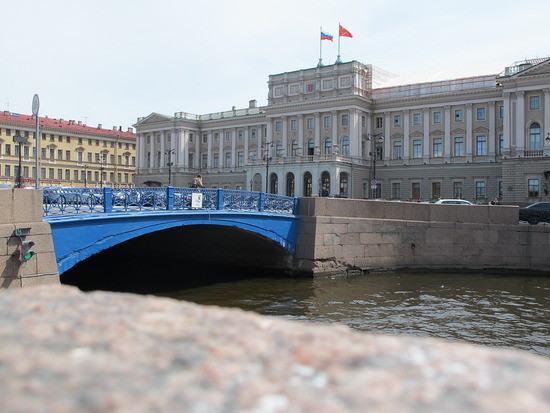 Italian  Bridge
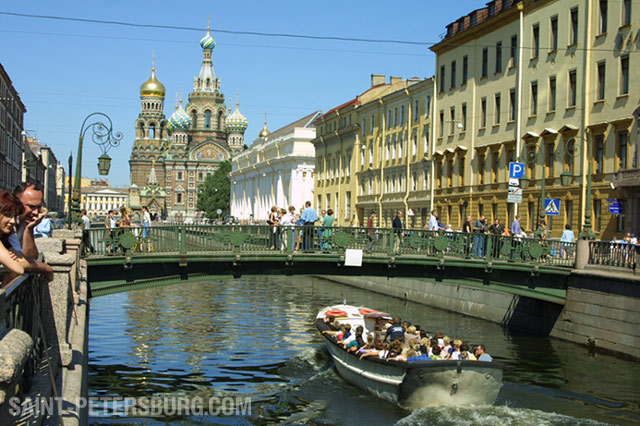 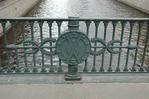 Egyptian  Bridge
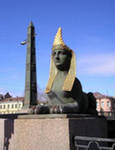 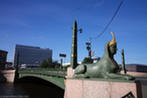 English  Bridge
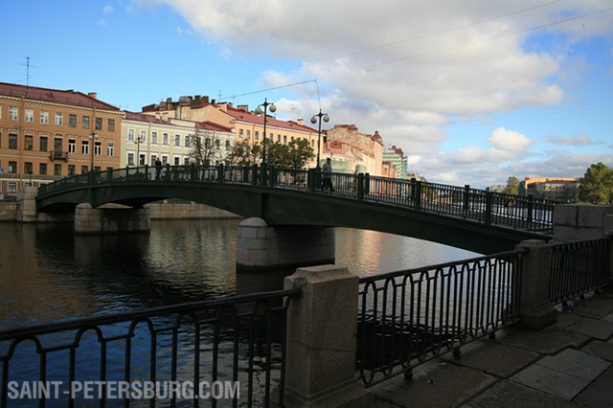 Rialto  Bridge
Bridge  of  Sighs
(Ponte  dei  Sospiri)
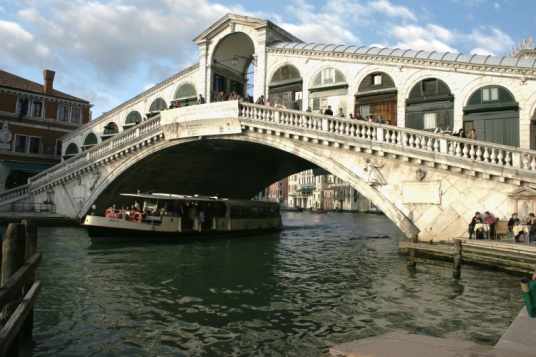 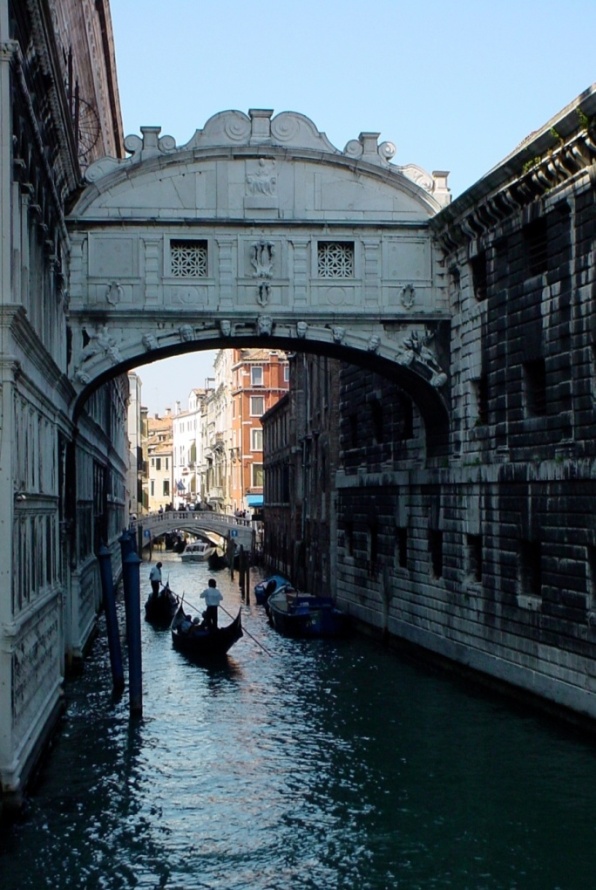 Hermitage  Bridge
(the  connection  between  the  Old  Hermitage and the Hermitage Theatre)
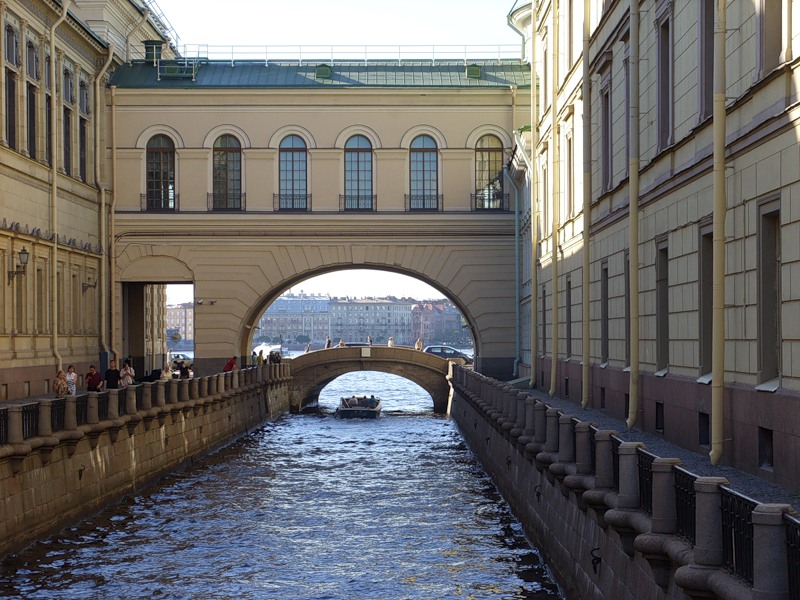 Unofficial  Symbols  of  Saint Petersburg
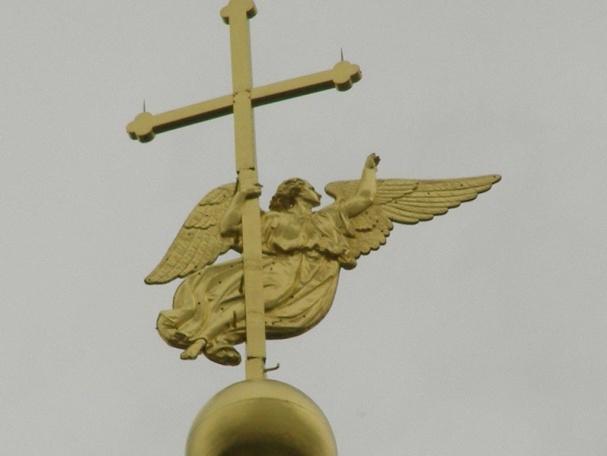 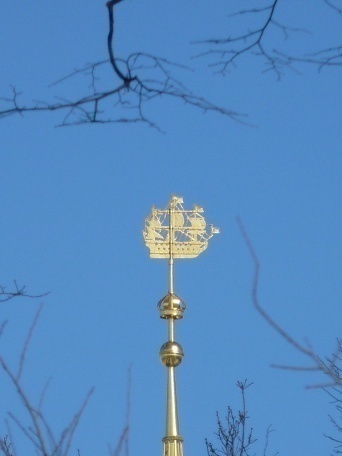 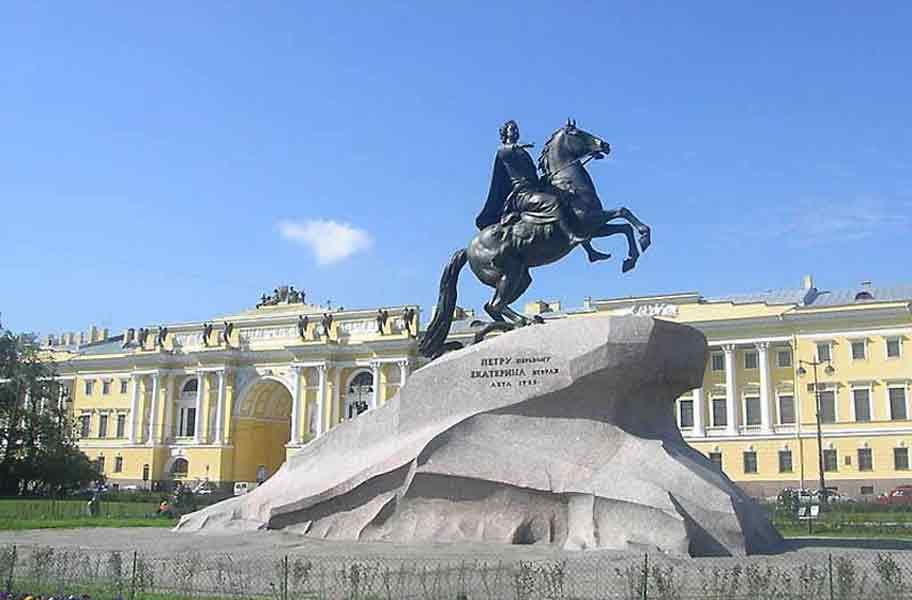 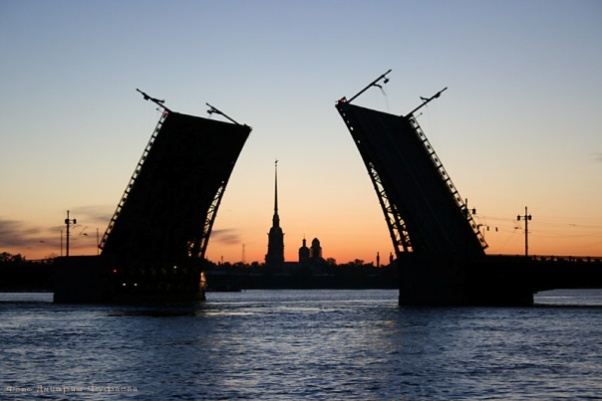 St Petersburg’s  flag
The Vatican flag
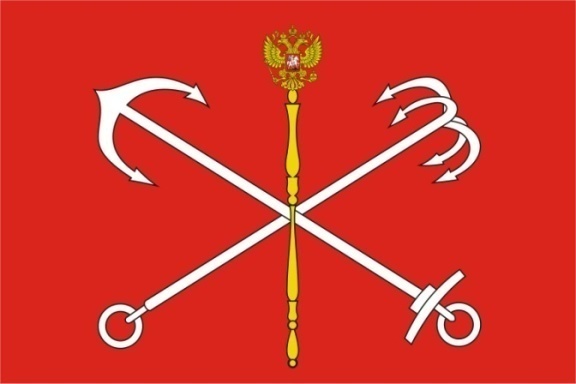 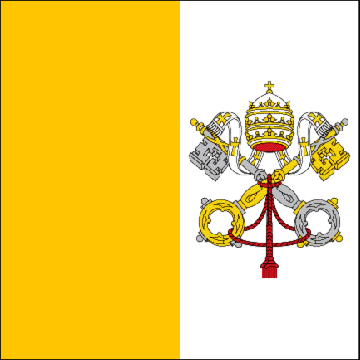 Список  использованной  литературы:
1. Дмитриева Е.В. Санкт-Петербург: История. Архитектура. Культура. СПб: КРОНА  принт. 2005год.
2. Зимина М.С. Санкт-Петербург. Архитектурные стили. СПб : КРОНА принт, 2006 год.
3. Борис Антонов. Мосты Санкт-Петербургаю СПб 2007
4.  Интернет ресурсы:
http://www.wv.ru/forum_gallery/original_view.php?id=24278&tid=1
http://director.edu54/ru/node/147193
http://tourbina.ru/common/photo/39715/palbum/4/
http://www.alinur.kz/saint-petersburg_bridge.php
http://ru/worldpoi.info/poi/5033/
http://www/saint-petersburg.com/photo/flowing-reflecticns/28.asp
http://www/liveinternet.ru/users/3109898/post121762192/
http://gallery.krugozor/ru/img176html
http://lastnewsonline.com/most-rialto-postepenno-obvalivaetsya/
http://cat1288-page46pluspicture.ru/img216677.html
http://www.zoover.ru/россия/санкт-петербург/санкт-петербург/bronze-horseman/карта
http://www.liveinternet.ru/users/nezabudka77/rubric/1174981/
http://spb.allnw.ru/
http://states-world.ru/state.php/63
http://onizukateacher.ya.ru/replies.xml?item_no=1495
http://www/repertory.ru/repol/?p=213
http://virtualrm.spb.ru/ru/node/8080
http://enclo.lenobl.ru/showObject.do?object=1803613245&language=1
http://domir.ru/l-art/?file=rossi1/php
http://gidtravel.com/country/russia/Aleksandrinsky_teatr_dp4022.html
http://www.liveinternet.ru/users/kakula/post111425266/
http://www.travelpod.com/travel-photo/jaskeath/2/1235405580/palazzomediciriccardi.jpg/tpod.html
http://www.zateevo.ru/?section=page&action=edit&alia
http://fotki.yandex.ru/users/frau18elena/view/411598/
http://santo-leprotto.livejournal.com/
http://komilfoclub.ru/modules/publication/article/php?id=221
http://www.hotelnews.ru/2/5/11261/
http://alexgrichin.narod.ru/photoalbum.html
http://s-pb.in/rostralnie-kolonni
http://algre.livejournal.com/17771.html
http://tvoy-muzey.livejournal.com/57582.html
http://www.saint-petersburg.com/photo/flowing-reflections/74.asp
http://ischool.narod.ru/st11/menu2.html
http://img-fotki.yandex.ru/get/4211/bushuevoleg.610_270c9_57ad4b58_XL